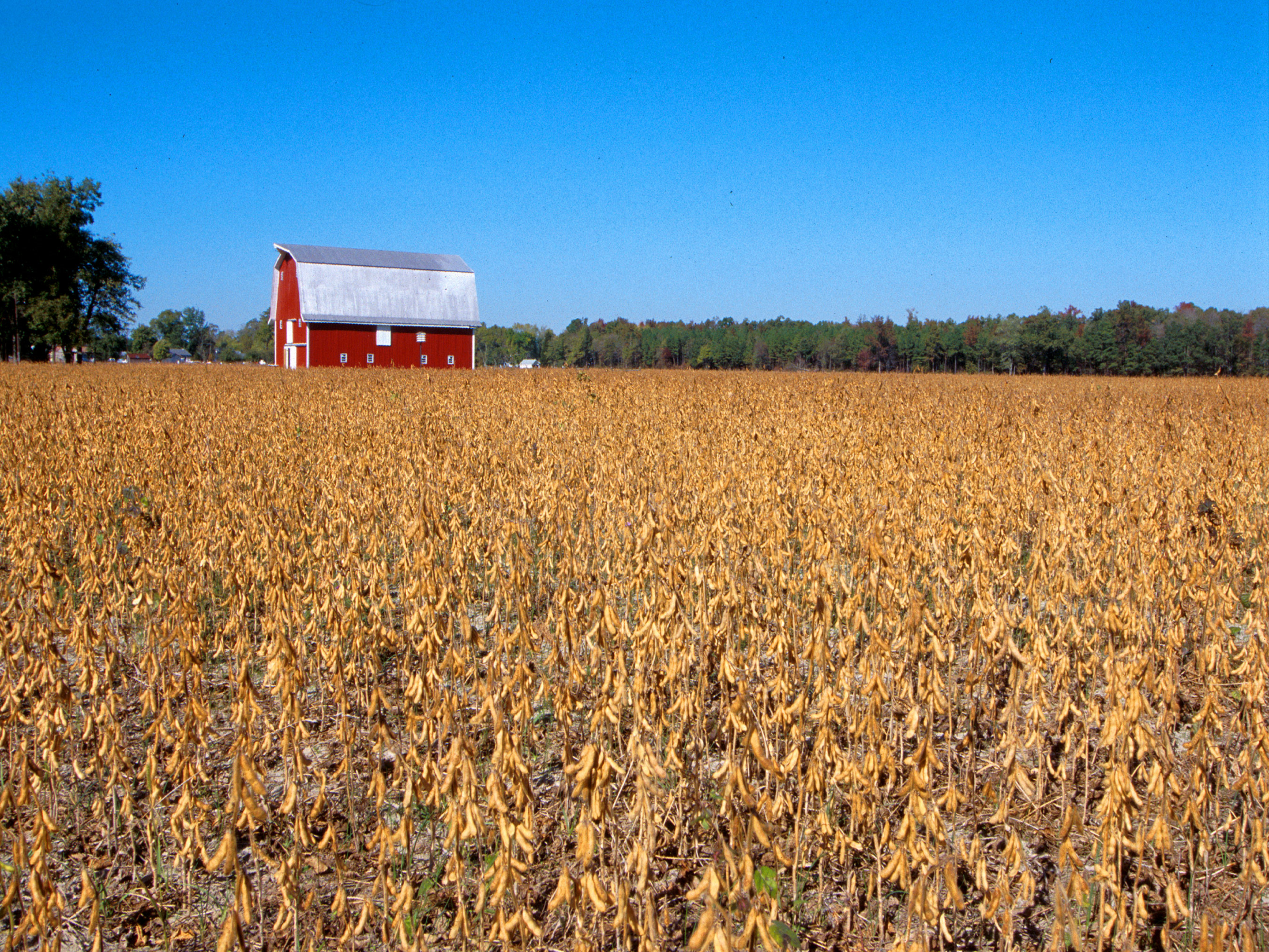 Oklahoma Agricultural Land Value Update
Roger Sahs, Extension Specialist
OSU Department of Agricultural Economics
Before We Discuss the 2021 Results…
OSU land values study based on actual market sales data provided by Farm Credit Associations of Oklahoma

Average farmland sale = $503,000.  1,695 sales tracts up from 1,075 in 2020.

Raised the sales price ceiling from $6,000 to $9,000.
 
USDA-NASS and Federal Reserve Bank of Kansas City land value reports are survey-based.   

These data sources provide an interesting comparison and contrast when exploring the dynamics of the land markets.
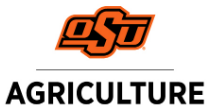 Oklahoma Farmland Values
+26%
+21%
+33%
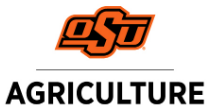 Source:  OSU Ag Econ Department, 2022
Oklahoma Land Values by Region, 2021*
Panhandle
Tracts            29
Size              405
$/Acre     $1,016
% Chg          -5.7
West-Northwest
Tracts          171
Size             235
$/Acre     $1,703
% Chg	  +14.4
North Central
Tracts        265
Size           149
$/Acre   $2,520
% Chg     +19.8
Northeast
Tracts        344
Size           215
$/Acre  $3,005
% Chg    +19.4
East-Central
Tracts          53
Size            188
$/Acre   $3,226
% Chg       +6.7
Southeast
Tracts        320
Size           206         
$/Acre  $2,888
% Chg    +14.9
Southwest
Tracts       220
Size          192
$/Acre  $1,618
% Chg    +18.6
South Central
Tracts       293
Size          159
$/Acre  $3,101
% Chg    +18.0
*Tracts >= 40 Acres and <= $9000/Acre
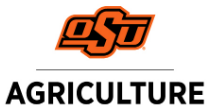 Source:  OSU Ag Econ Department, 2022
Oklahoma Cropland Values by Region*
3-Year Weighted Average
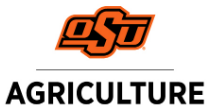 *Cropland tracts are defined as having 85%+ annual crop utilization.
Source:  OSU Ag Econ Department, 2022
Oklahoma Pasture Values by Region*
3-Year Weighted Average
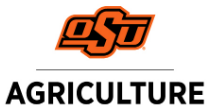 *Pasture tracts are defined as having 85%+ permanent pasture utilization.
Source:  OSU Ag Econ Department, 2022
Where are the land markets headed from here?
Earnings – current and expected
Interest rates
Alternative investments
Demand for land
Wheat – Monthly Average Price
June – May Marketing Year
$6.40 2021
$6.58 1st half of decade
$4.55 2020
$4.30 2019
Source:  USDA-NASS
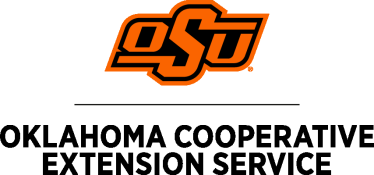 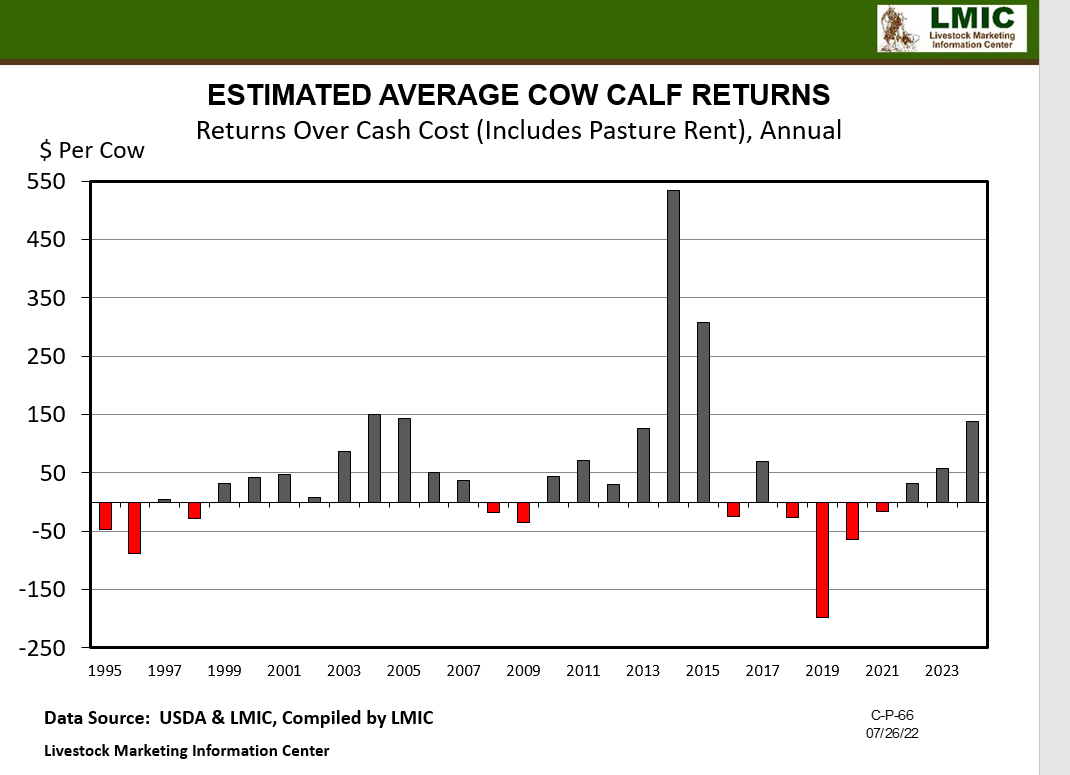 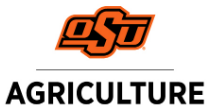 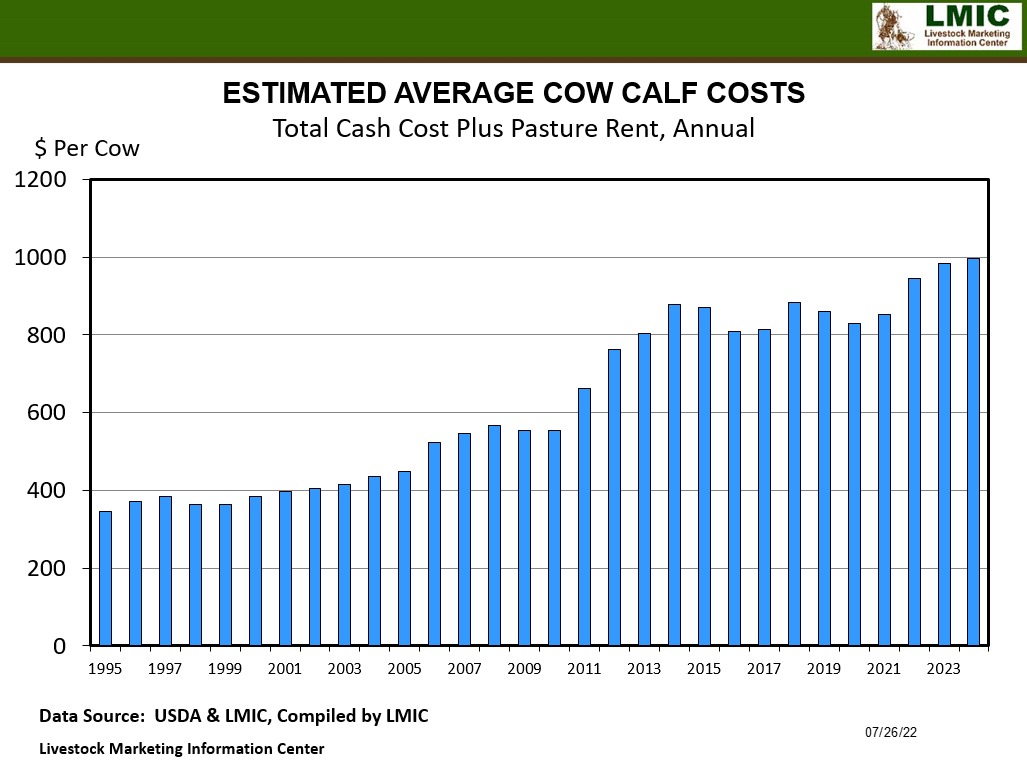 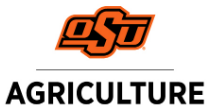 Tenth District Average Interest Rates
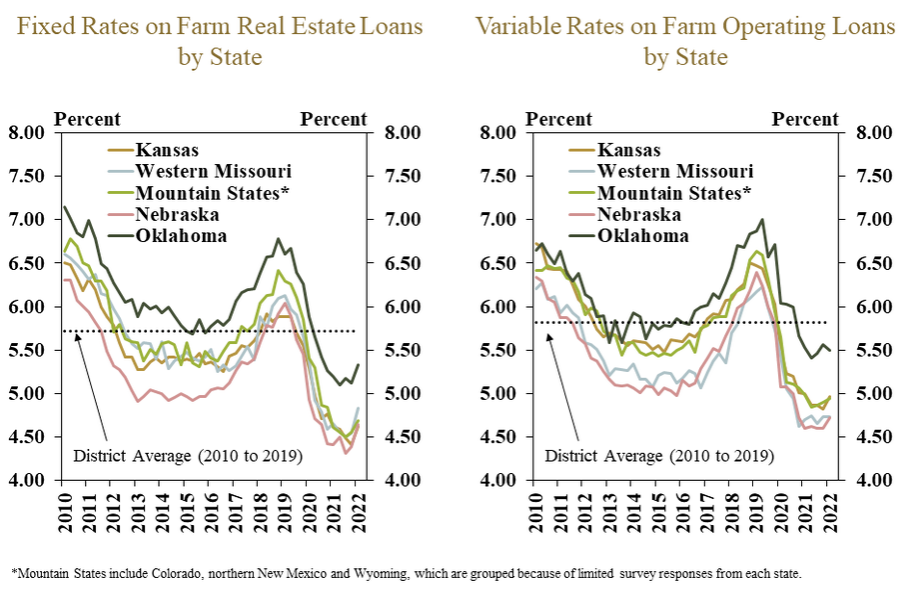 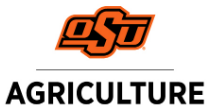 Source:  Federal Reserve Bank of KC, May 2022
Capitalized Values
Land values should equal capitalized revenues

Land Values = Expected Revenues
		   Capitalization Rate	

Cap rate converts future earnings into a current value
Example 1 cap rate = 10 year treasury rate in 2021
			$45  = $3,100 per acre
			.0145
Example 2 cap rate = 10 year treasury rate so far in 2022
			$45  = $1,800 per acre
			.0250
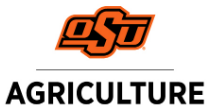 At a cap rate of 2.5%, higher wheat prices are needed to justify strength in cropland values
2021 NC region cropland value was $2445.
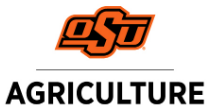 Assumes 35 bu/ac and 25% of gross revenues capitalized into land.
At $7 wheat, rising cap rates could pressure the current land markets.
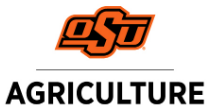 Assumes 35 bu/ac and 25% of gross revenues capitalized into land.
USDA and OSU Cropland Values
+12.2% change from 2021
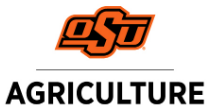 Source:  USDA-NASS  and OSU Ag Econ Department, 2022
USDA and OSU Pastureland Values
+12.5% change from 2021
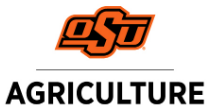 Source:  USDA-NASS  and OSU Ag Econ Department, 2022
Tenth District Farmland Values by State, First Quarter 2022
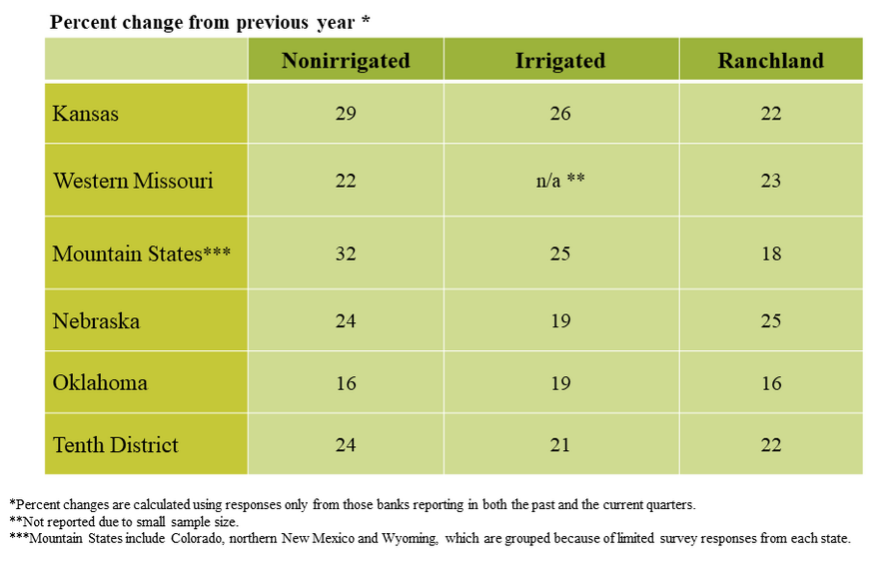 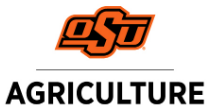 Source:  Federal Reserve Bank of KC, May 2022
In Summary….
Land values in 2021 increased at rates not seen in many a moon.  Wow! 
Commodity prices have been the primary force driving the increasing values
Low interest rates and lack of alternative investments  were positive factors 

2022 values? Higher in the short-term mostly due to inertia 

Longer term beyond 2022?  Commodity prices and resulting farm income, interest rate levels, the financial health of current buyers, and potential winds to navigate from inflation and drought will determine future trends.
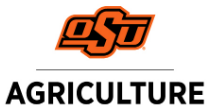 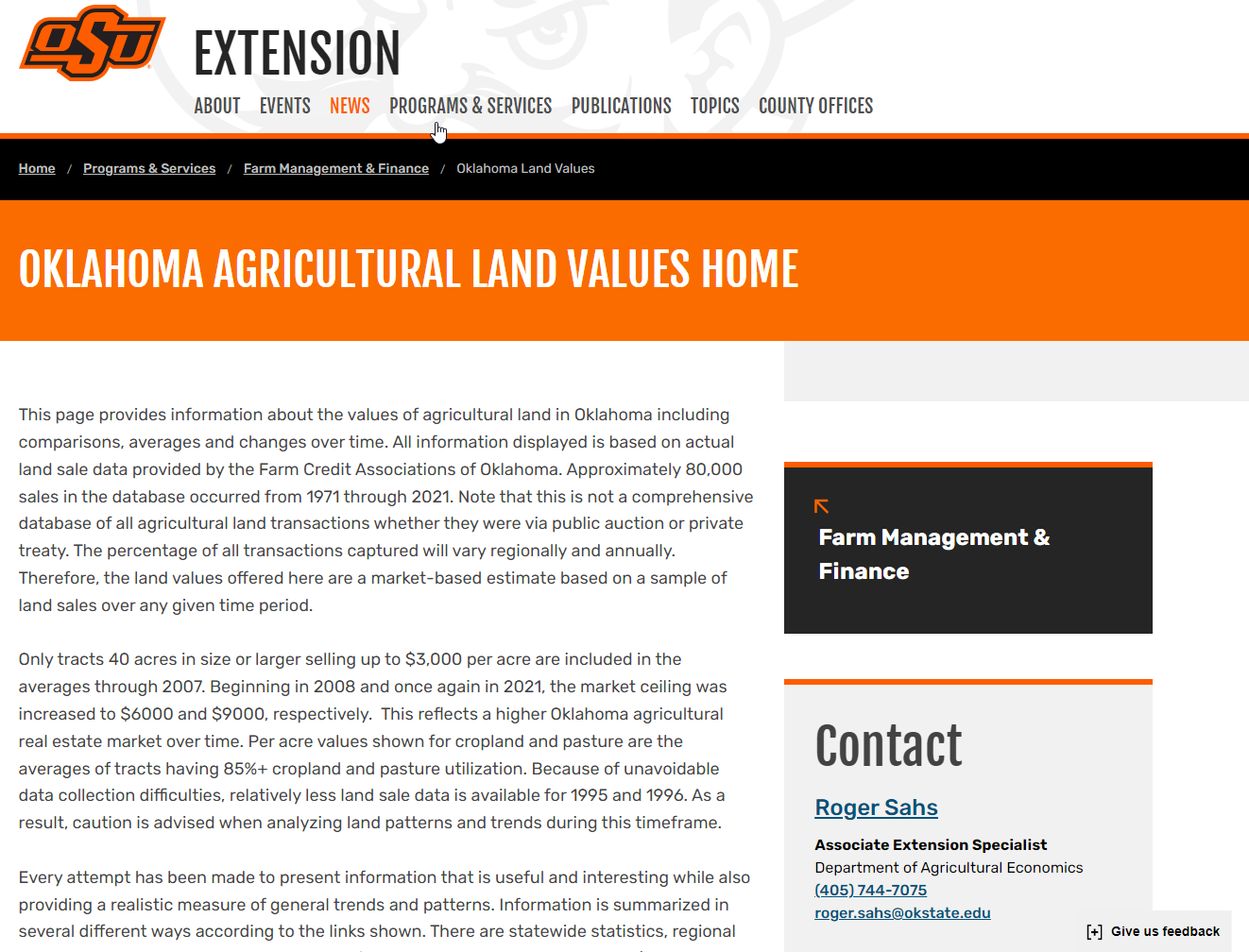 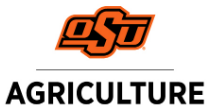 https://extension.okstate.edu/programs/farm-management-and-finance/oklahoma-land-values
Other Resources
Kansas City Federal Reserve Bank
http://www.kc.frb.org/
Choose Ag in Economy section, then Current Survey
USDA Ag Land Value Data and Reports
http://www.nass.usda.gov/
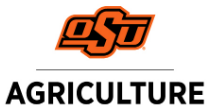 Thanks for stopping by!
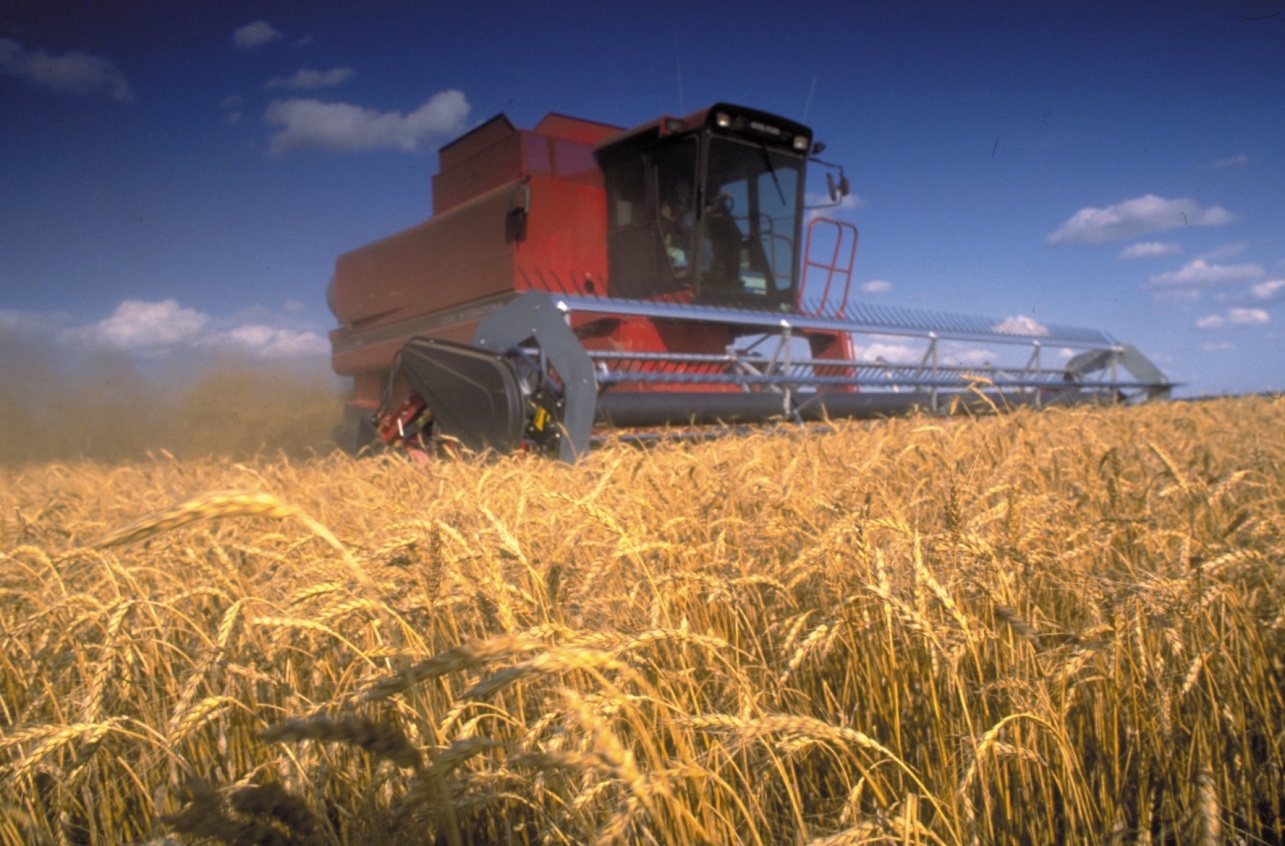 webinar survey:
https://okstatecasnr.az1.qualtrics.com/jfe/form/SV_ebXqHGJ0QMn6SNM
Roger Sahs, Associate Extension Specialist
520 Ag Hall, Oklahoma State University
Roger.sahs@okstate.edu, 405.744.7075
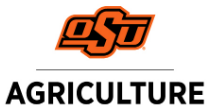